10.subject
Handicrafts made by using thin branches, stalks, tree stripes 
as raw materials
Handicrafts made by using thin branches, stalks, tree stripes as raw materials
Handicrafts made by using thin branches ( salix, punica granatum, tamarix)
Handicrafts made by using grain stalks
Handicrafts made by using sedge
Handicrafts made by using tree stripes (populus salix, corylus, quercus)
Basket weaving, furniture making, belonging such as bags, straw mats, beach matting, packsaddles
basket magnet, Ankara, 2018
Paper basket, trash basket, Ankara, 2018
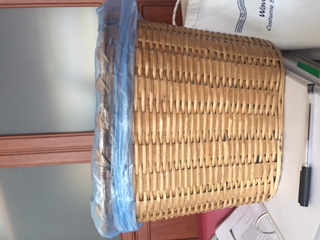 Handmade traditional whisk, Ankara, 2018